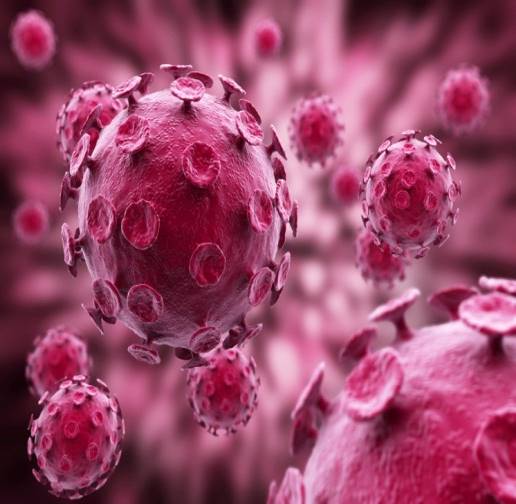 ENTEROVIRUSESPNS Module 2022-2023
PNS Module
By: 
Dr. Mohammad Odaibate
Microbiology Department
Faculty of Medicine
Mutah University
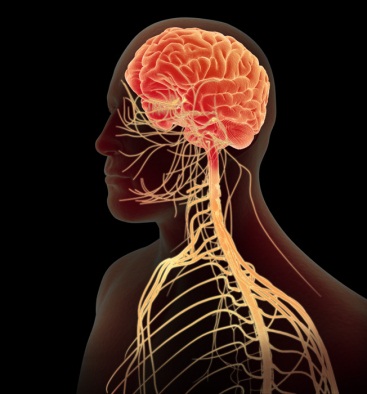 Family:  Picornaviridae
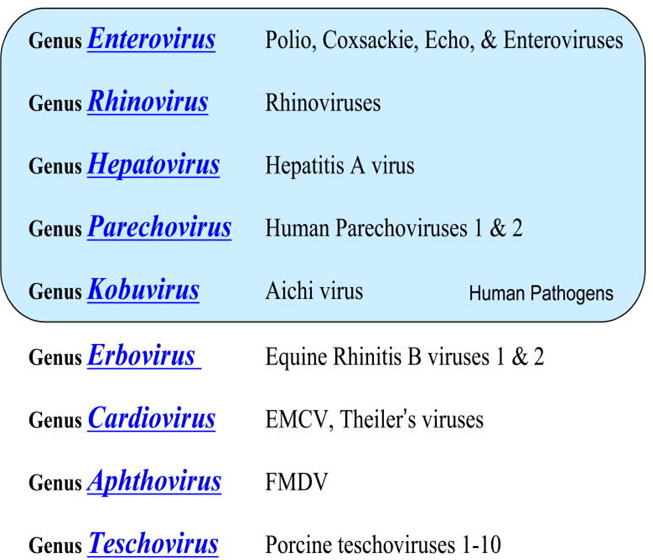 Characteristics: 
Small, 20-30 nm, icosahedral  particles.
Non-enveloped ss-RNA.
They replicate in the cytoplasm .
1

2

3

4

5
Classification: 
 nine genera.
 only five cause human diseases:
Enteroviruses
They are divided into five  groups:
Polioviruses (3 serotypes).
Coxsackie A viruses ( > 20 serotypes).
Coxsackie B viruses ( 6 serotypes).
Echoviruses (31 serotypes).
Others , Enteroviruses types 68 – 71.
General characteristics of Enteroviruses:
Replicate mainly in the gut.
They shed in stool.
Stable in acid pH.
ssRNA virus with icosahedral symmetry.
They cause neurological and non-neurological diseases.
Transmission
By the fecal oral route:
Fruits and vegetables, water contaminated with infectious fecal material.
Contamination of fruits and salads by food handlers.
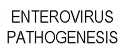 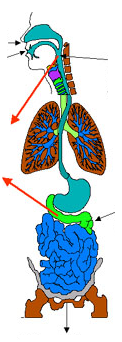 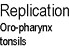 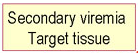 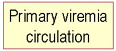 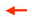 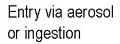 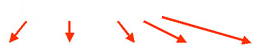 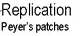 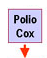 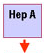 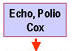 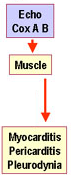 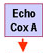 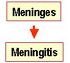 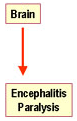 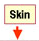 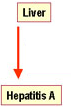 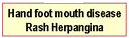 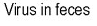 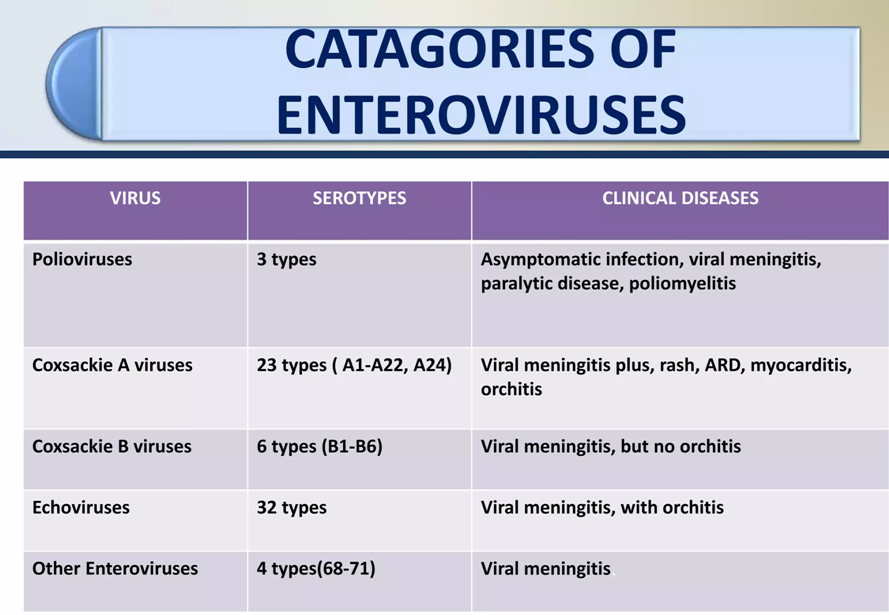 Fever
Nuchal rigidity
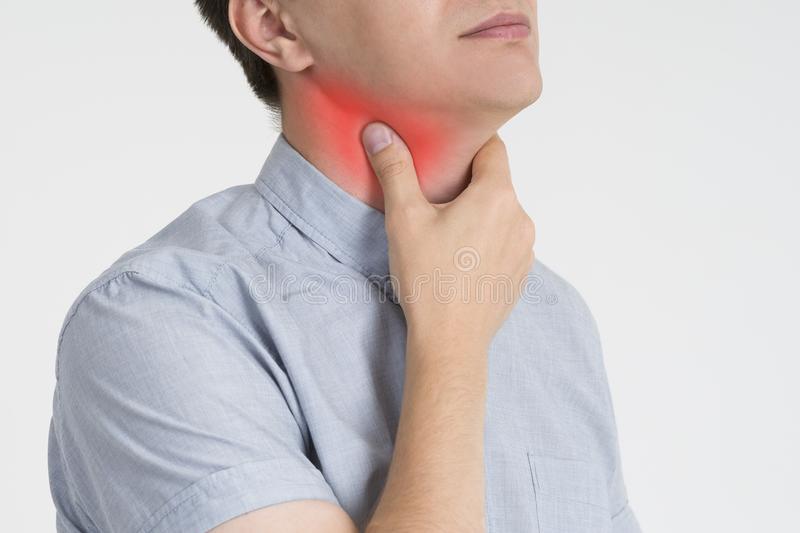 Headache
Clinically
Emesis
Meningitis
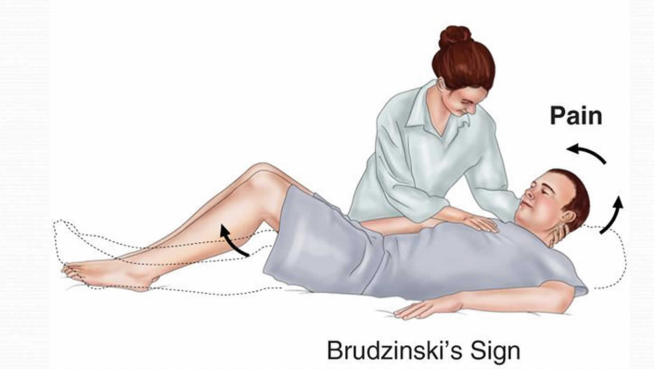 30 y male.
3 days history of sore throat
Working as a preschool teacher
Winter time.
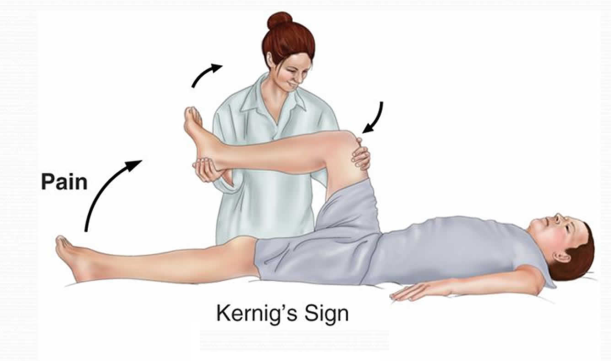 Elevated lymphocytes
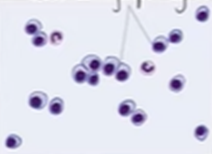 CSF analysis
Cell count
Gran stain: bacteriologically sterile.
Glucose: N
Protein: Modest increase 
Later: molecular diagnosis
Possible causes
Viral meningitis
TB
Autoimmune
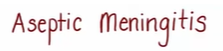 Enteroviral infection
Types of meningitis
< 5 cells
2/3rd BG
Normal
15-45 mg/dl
70-180 mm H2O
Neutrophil 
>1000
Bacterial
Aseptic 
(Viral)
Lymphocytes 
100-1000
N/
N
N/
Lymphocytes 
100-1000
Granulomatous
(TB/Fungal)
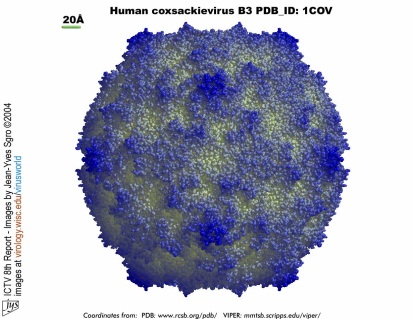 Coxackie viruses:
Characteristics:
Naked nucleocapsid with single stranded, positive polarity RNA.
Group A (24 serotypes)
Group B (6 serotypes) viruses are defined by their different pathogenicity in mice.
Group A causes wide spread myositis and flaccid paralysis and rapidly fatal.
Coxackie viruses:
Diseases associated with Coxsackie A viruses
Febrile rash.
URT infection.
Aseptic Meningitis.
Herpangina.
Hand, foot & mouth disease.
Disease associated with Coxsackie B viruses.
Febrile rash.
URT infection.
Aseptic Meningitis.
Peri & myocarditis.
Juvenile diabetes/ pancreatitis .
Pleurodynia (Bornholm disease):  viral myalgia
Coxackie viruses:
Transmission and Pathogenesis:
Feal-oral route, respiratory aerosols
Replicate in the oropharynx and intestinal tract. 
---- through blood stream.
A skin and mucous membranes
B diseases in various organs (heart, liver, pancreas).
 A and B----- meninges and motor neurons(anterior horn cell).
Imm. Type specific IgG.
Coxsackie A viruses specific diseases:
Herpangina:
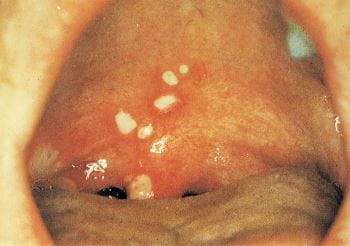 Fever, sore throat.
Tender vesicles appear in the oropharynx.
Recovery is usual .
Hand, foot and mouth disease:
Vesicular rash on hands and feet and ulceration in the mouth ….
Mainly children.
Recovery is usual .
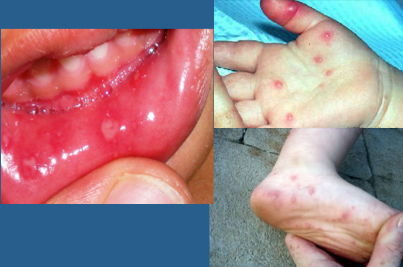 Coxsackie A viruses specific diseases:
Epidemic myalgia, pleuritic type chest pain.
Peri & myocarditis.
Fever, chest pain , congestive heart failure .
Juvenile diabetes/ pancreatitis .
Pleuritic chest pain is characterized by being well localized, sharp in nature and exacerbated by inspiration. Chest pain that does not have these characteristics is described as non-pleuritic. The main focus of investigation should be on diagnosing or excluding an acute coronary syndrome
Laboratory diagnosis:
By observing a rise in titer of neutralizing antibodies.
 
PCR-based test  diagnosis of viral meningitis .
Treatment & Prevention:
Neither antiviral drug therapy nor a vaccine.
Echoviruses:
ECHO is: enteric  cytopathic  human  orphan. 
The term ”orphans” is used to designate those viruses which cannot definitely be associated with any recognized disease syndrome.
More than 30 serotypes. 
Transmitted by the fecal–oral route. 
Aseptic meningitis, URT inf., febrile illness, maculopapular rash, infantile diarrhea, hemorrhagic conjunctivitis.
Diagnosis: Isolation of the virus in cell culture.
Treatment and Prevention: no antiviral or vaccine.
Other Enteroviruses
Enterovirus 70:
The main cause of acute hemorrhagic conjunctivitis, characterized by petechial hemorrhages on the bulbar conjunctiva.
Complete recovery.
No therapy.
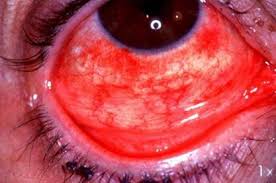 Enterovirus 71:
Is one of the leading causes of meningitis, encephalitis, and paralysis.
Causes diarrhea, pulmonary hemorrhages.
A major cause of hand-foot-and-mouth disease and herpangina. 
Two new vaccines appear to offer protection against it.
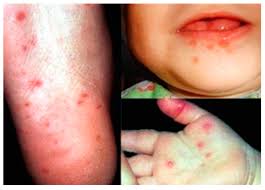 Enterovirus 68:
Causes respiratory illness, varies from mild to severe---pneumonia, respiratory failure.
Causes acute flaccid polio-like paralysis in children. Recovery of motor function was poor. 
Diagnosis, by real-time PCR.
No specific treatment and no vaccine, treatment is directed against symptoms.
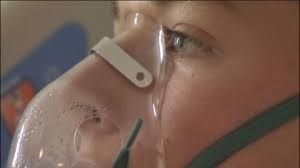 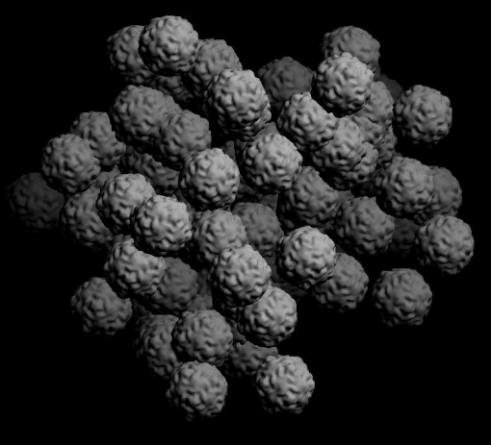 Poliovirus:
Important Properties:
Host range: human and non human primates.
Characteristics: Naked nucleocapsid with single-stranded,  +ssRNA. 
There are 3 serotypes, little cross reactivity.
Type 1 is the most virulent and common.
vaccines are “trivalent”.
After infection: immunity type specific.
Poliovirus:
Transmission and Pathogenesis:
Fecal-oral route.
The virus replicates in the pharynx and GIT ( lymphoid tissue). 
In throat and stools before the onset of illness. 
Excreted in the feces for several months, no permanent carrier.

Does polio require isolation?
If poliovirus infection is confirmed, patients will remain in medical isolation for 6 weeks from time of symptom onset or if they have no symptoms, from time of diagnosis.
Poliovirus:
Transmission and Pathogenesis:
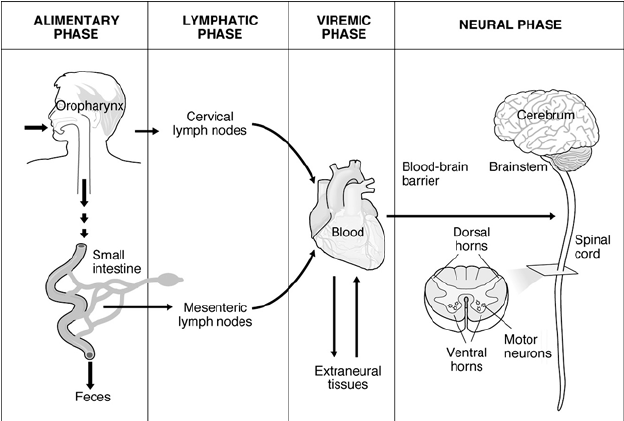 Poliovirus:
Transmission and Pathogenesis:
 It can spread blood  CNS. 
 Most infections are asymptomatic or very mild aseptic meningitis than paralytic polio.
Paralysis is the result of death of the motor neurons, especially anterior horn cells in the spinal cord. 
Immunity: Poliovirus infection can provide lifelong immunity against the disease,
Poliovirus:
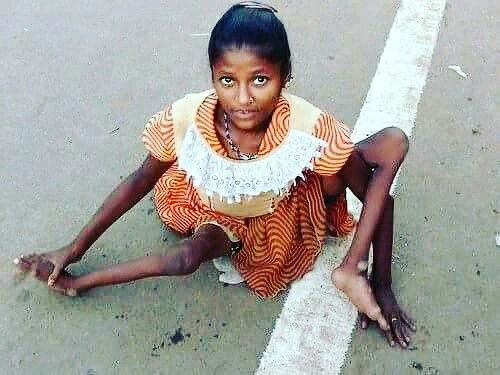 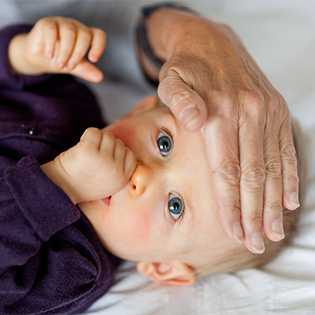 Clinical features:
IP 10-14 days.
Clinically, four forms:
Asymptomatic infection (95%)..
Minor illness (abortive polio) : fever, nausea, vomiting, malaise, headache and recover completely.
Non paralytic (Aseptic meningitis), recovery is usual.
Paralytic polio: flaccid paralysis , irreversible. Involvement of the brain stem may lead to respiratory paralysis and death.
Postpolio syndrome: Marked deterioration of the residual function of the affected muscles many years after the acute stage.
Poliovirus:
Laboratory diagnosis:
Isolated from throat, stool, and CSF in cell culture (CPE, neutralization with type-specific antiserum).

Isolation of the virus from stools indicates infection but not necessarily disease.
Treatment:
No antiviral therapy is available
Poliovirus:
Prevention:
live attenuated vaccine( Sabin vaccine) or Oral vaccine (OPV).
Three polioviruses as attenuated strains.
Advantages:
long lasting immunity.
IgA production (gut immunity).
Administered orally
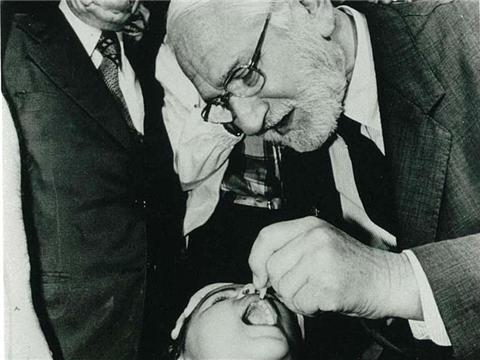 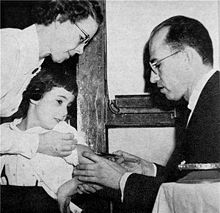 Poliovirus:
Prevention:
2. Inactivated ( killed) vaccine(Salk vaccine): (IPV)
Three polioviruses.
Given by injections.
Enhanced polio vaccine eIPV higher seroconversion rate --- High Ab titer, IgA.
[Speaker Notes: hanced potency inactivated poliovirus vaccine (EIPV), combined with diphtheria-tetanus-pertussis (DTP) vaccine,]
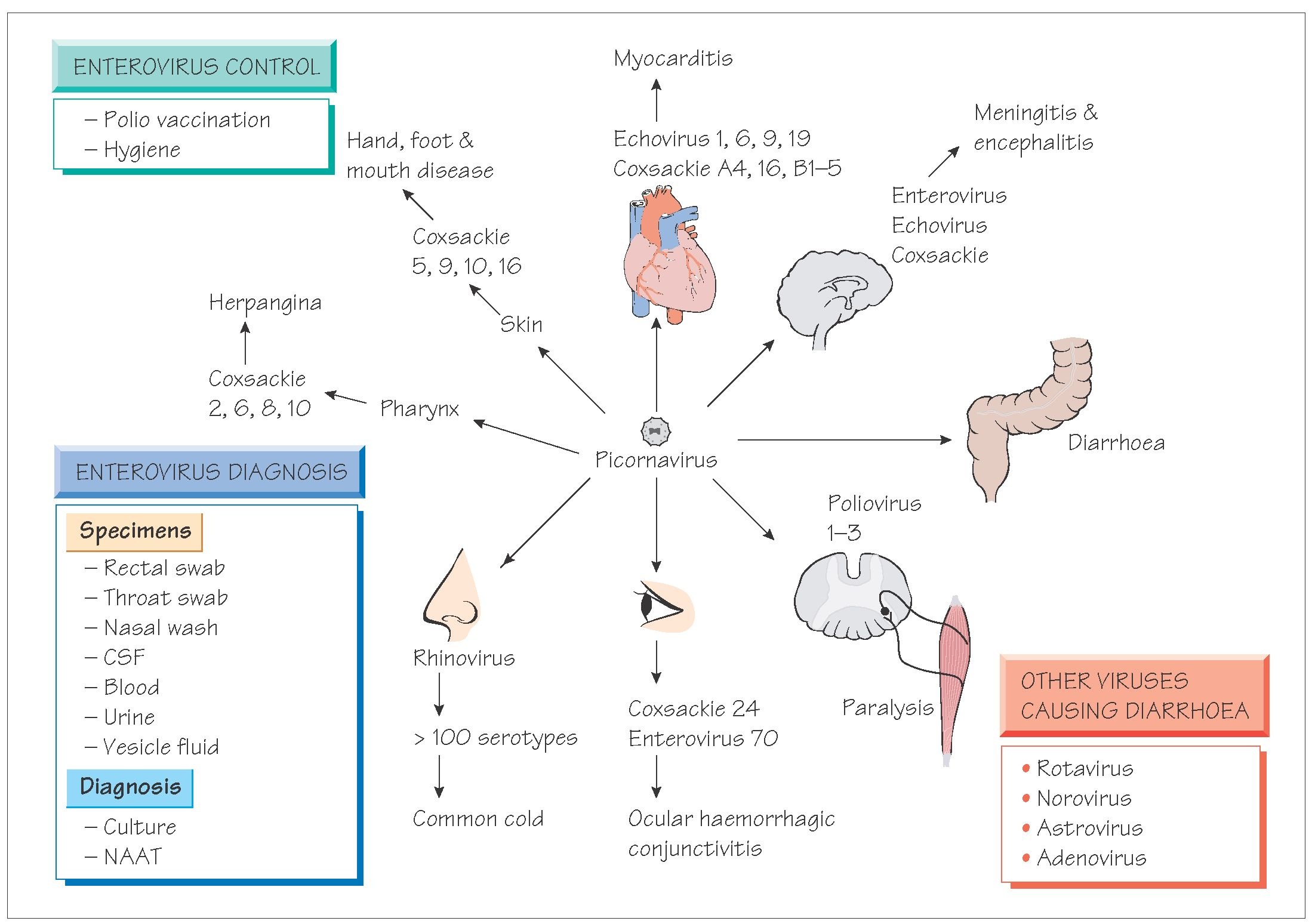